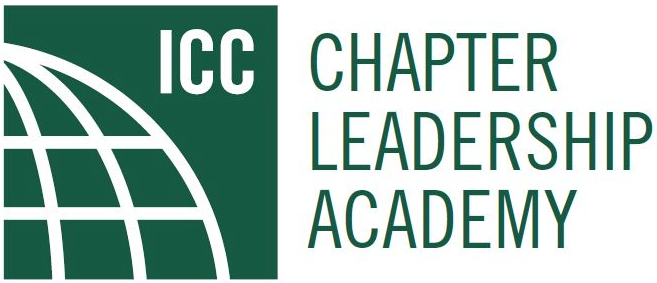 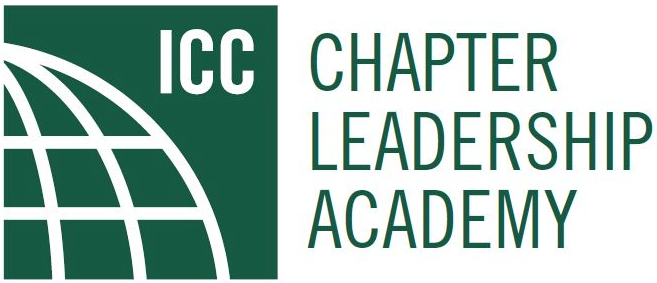 Thank you for attending the 2023 Chapter Leadership Academy.  We hope your Chapter will join us again next year!  


Please scan the QR code and fill out the Academy evaluation.  This will help us to provide programs and resources to help your Chapter better serve and support your members.
2
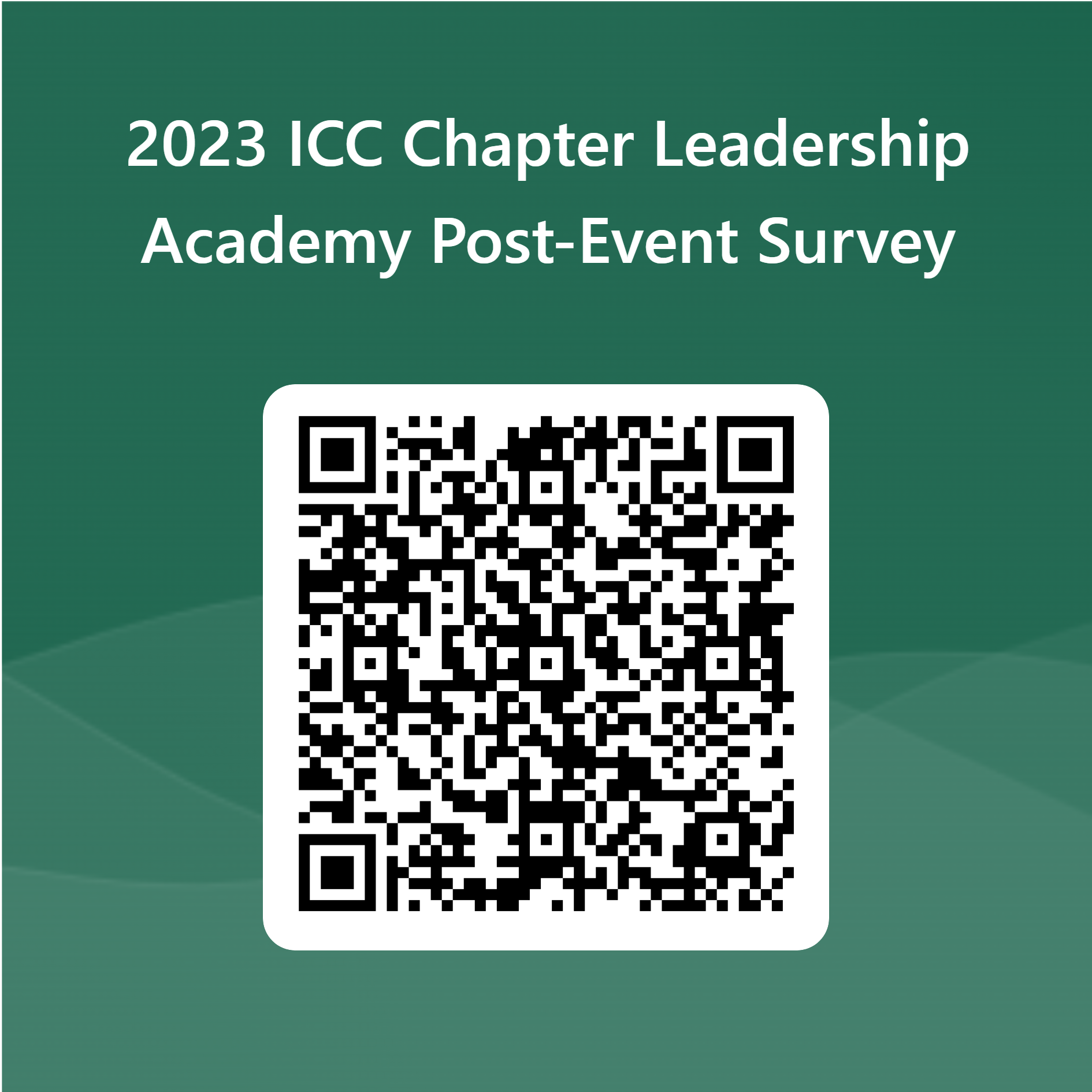 3